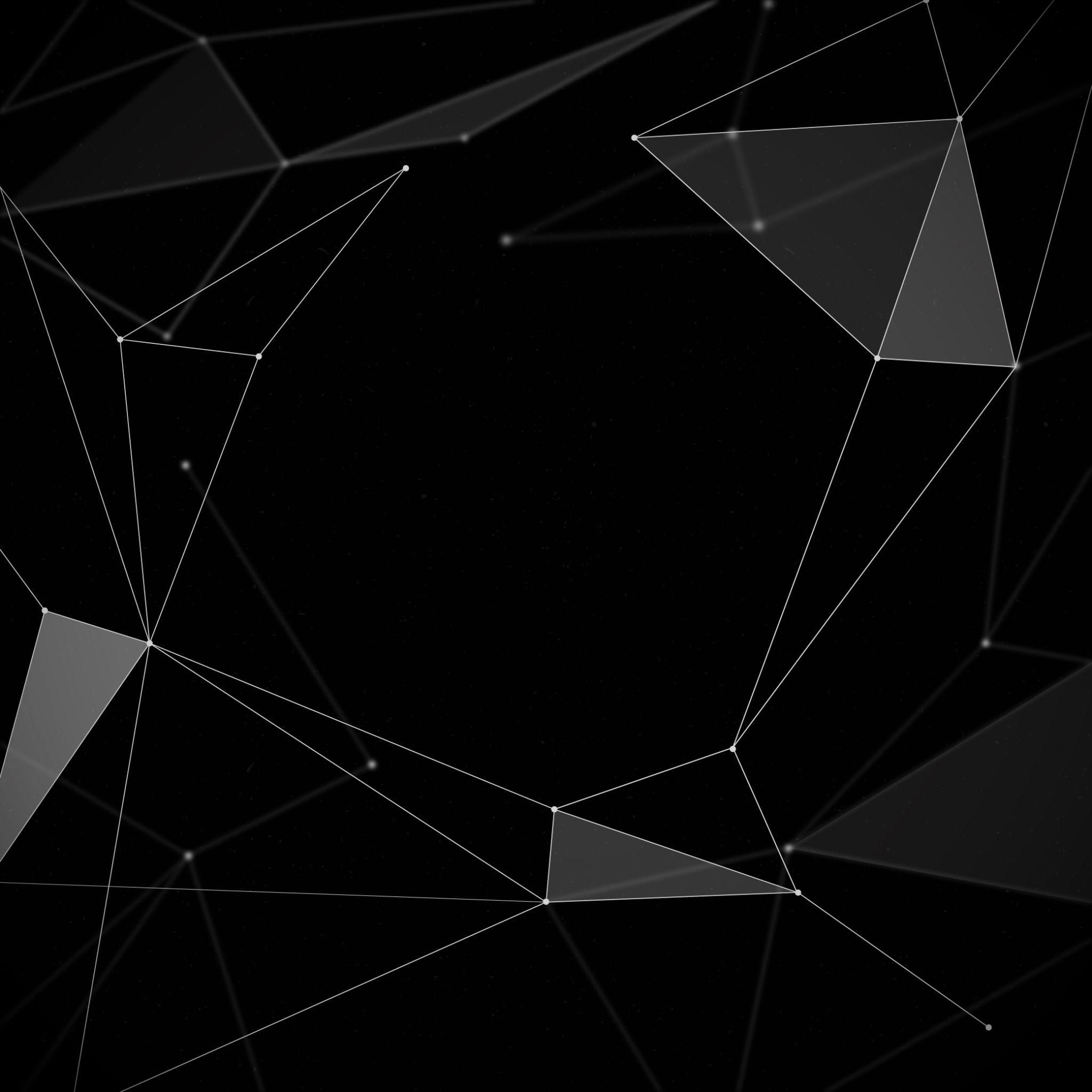 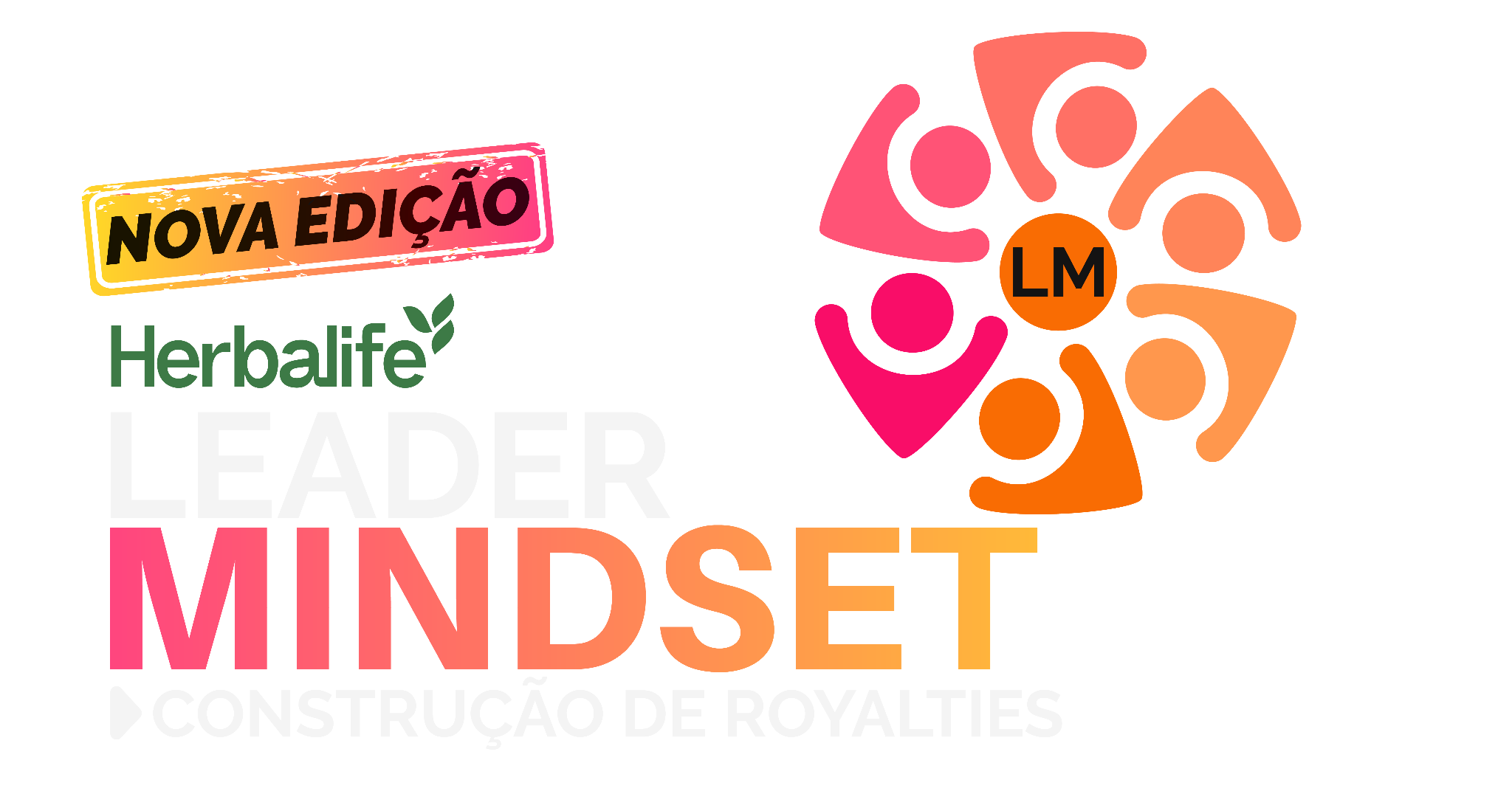 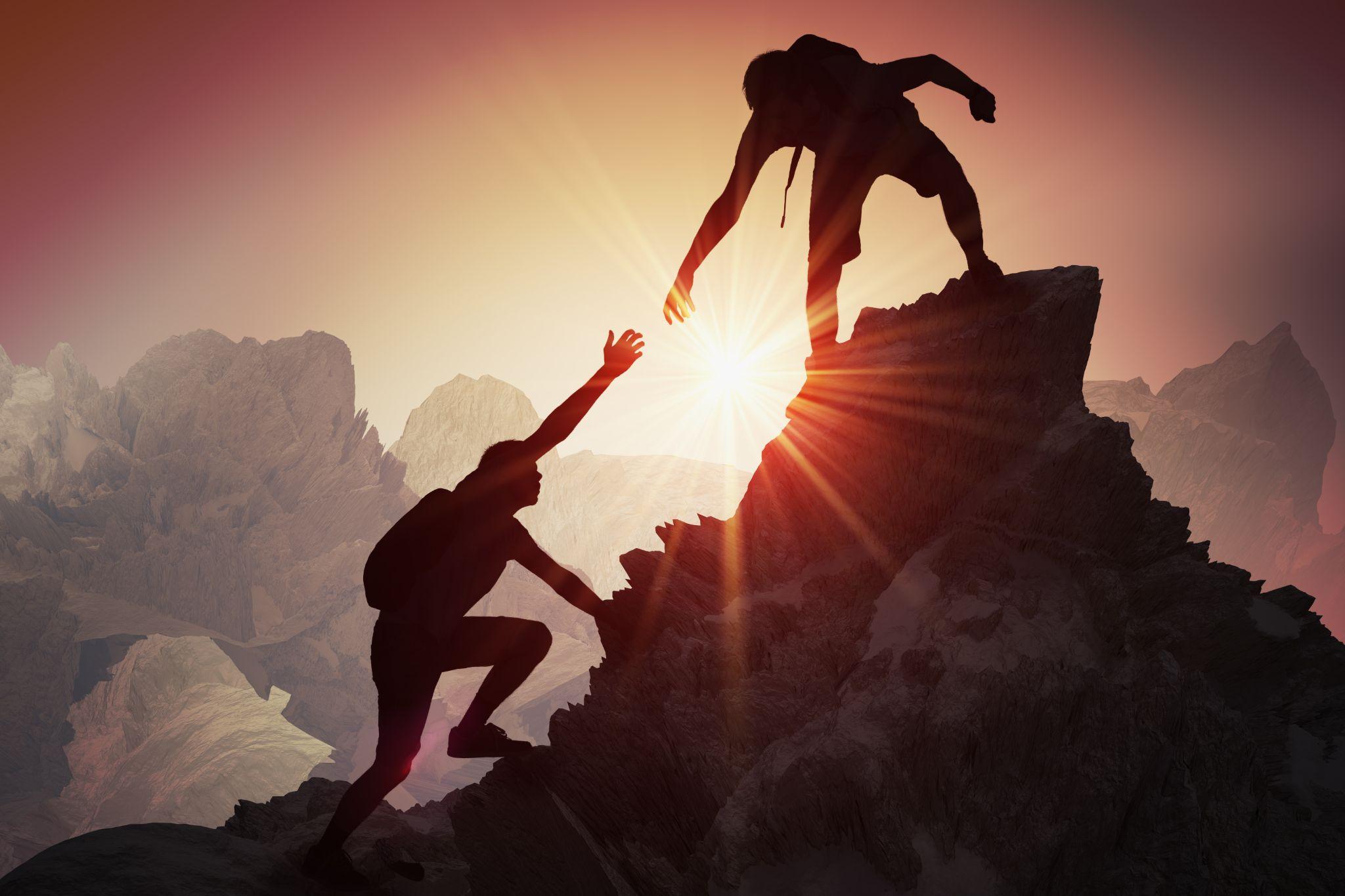 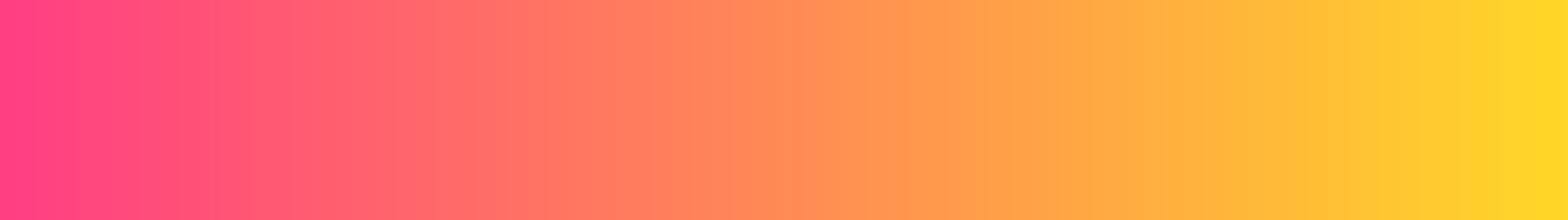 TRANSFORME HABILIDADES E
PREPARE-SE PARA CRESCER AINDA MAIS EM 2023
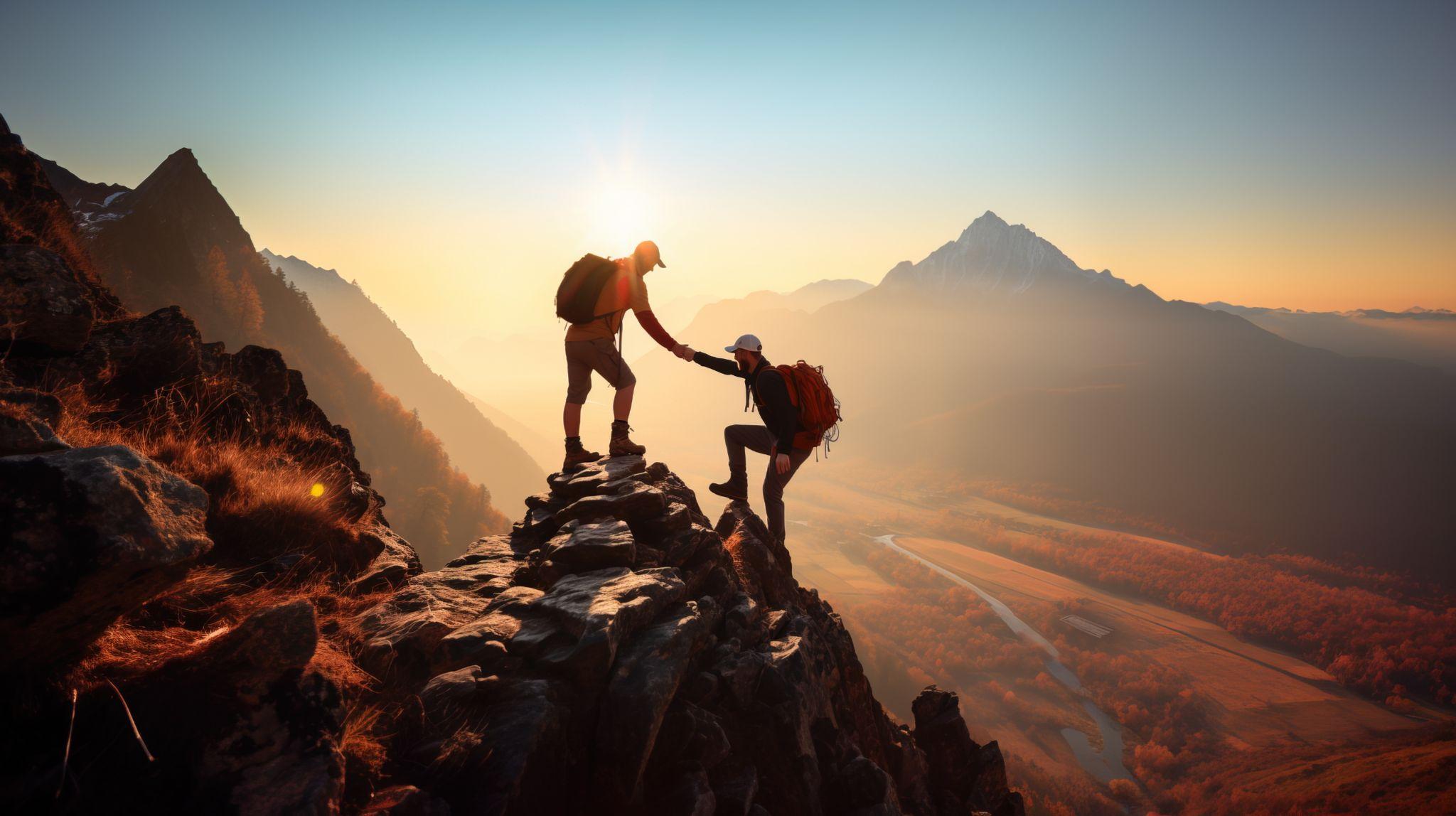 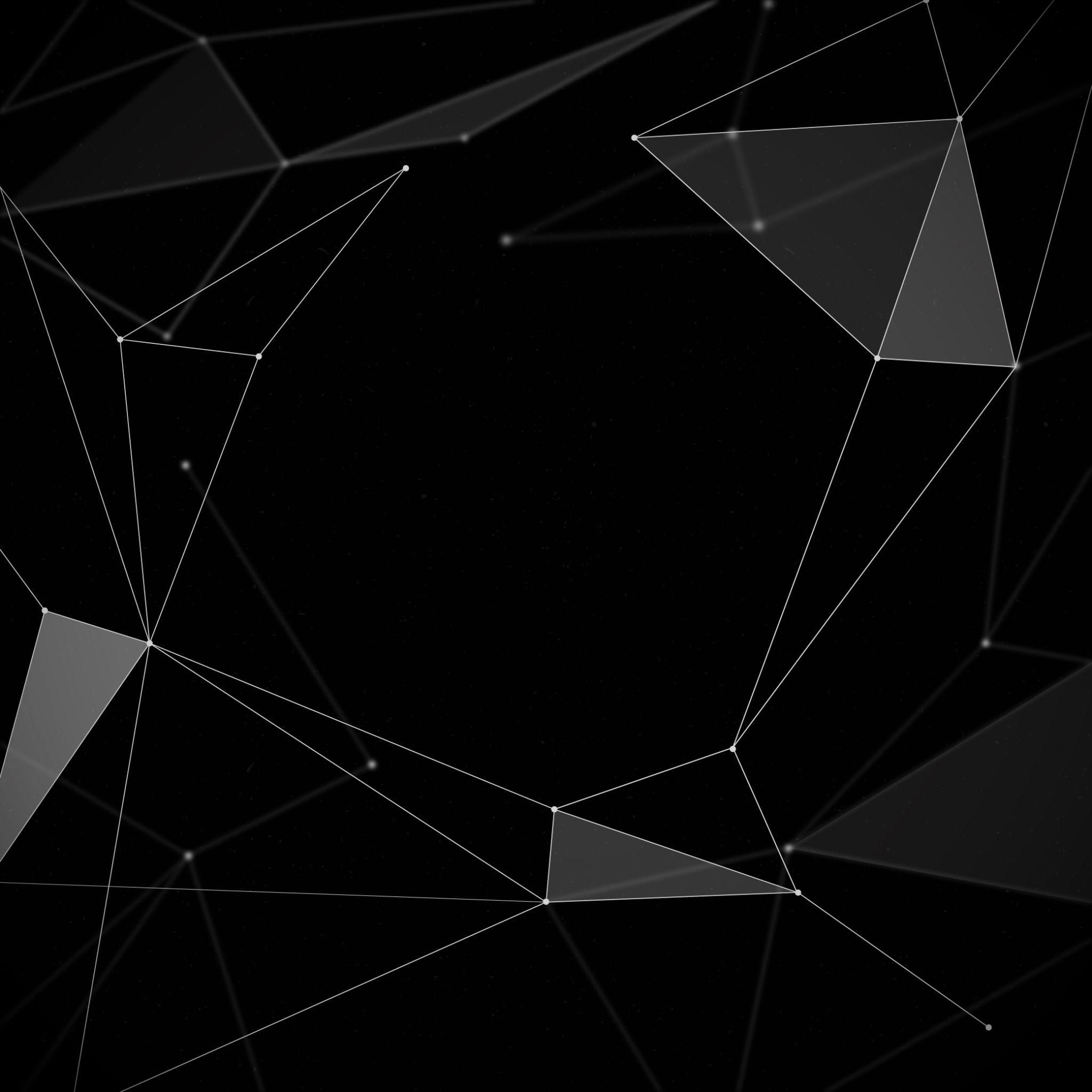 LEADER MINDSET
Acelere seu crescimento no negócio
E torne-se um líder 
bem-sucedido
ESSE PROGRAMA É PRA VOCÊ QUE DESEJA:
Fechar mais negócios aplicando a mentalidade, habilidades e as ferramentas dos líderes de alto desempenho
Uma temporada com 4 treinamentos práticos para liderar com produtividade e alcançar resultados extraordinários.
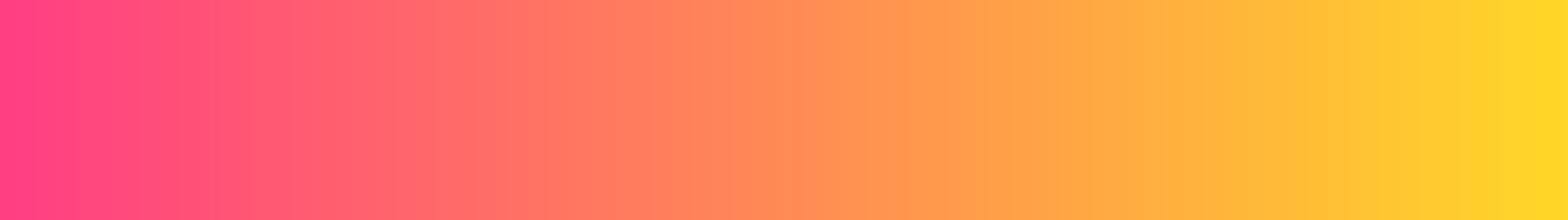 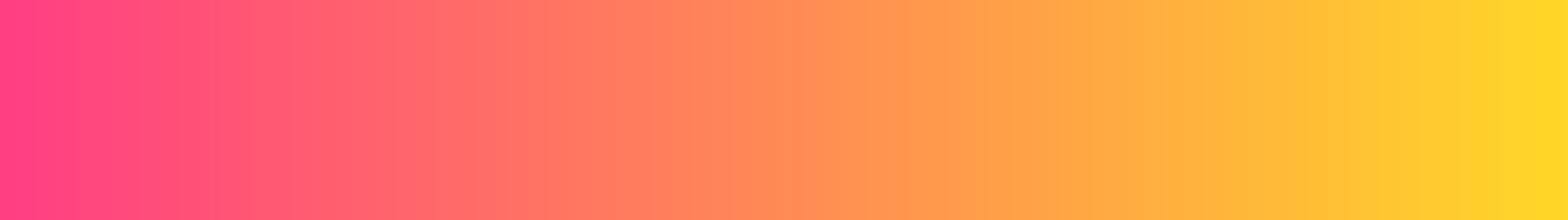 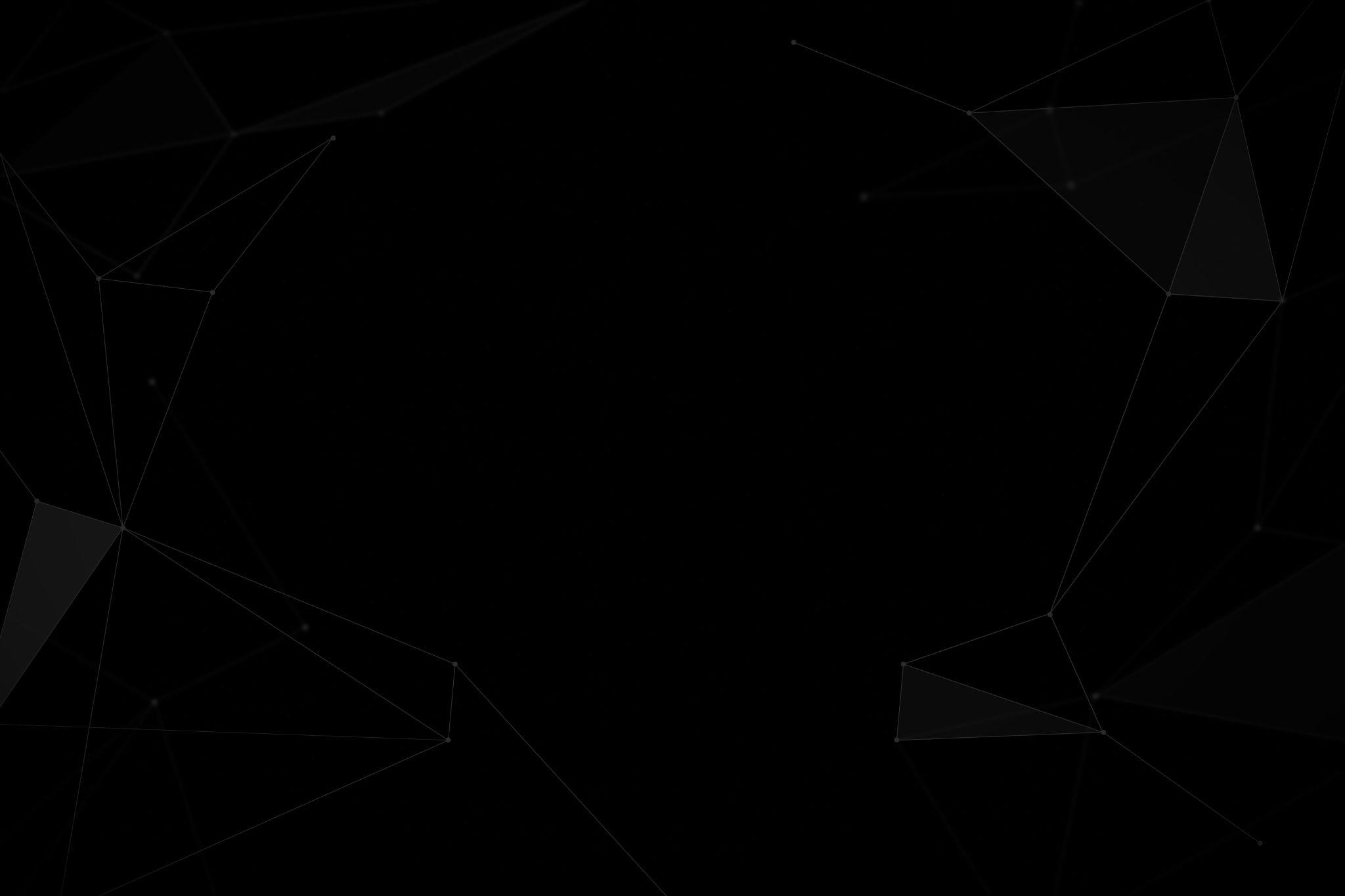 NOVIDADE!!!
MOMENTO
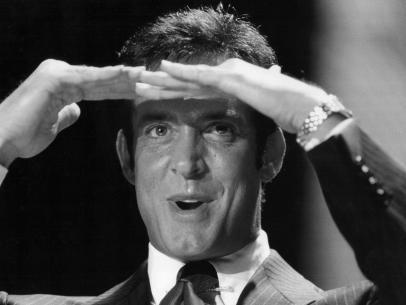 MINDSET HERBALIFE
Em todos os quatro módulos um líder
Herbalife trará fundamentos e práticas 
de negócio que poderão ser aplicadas ao 
seu crescimento no plano de MKT 
através da formação de Royalties
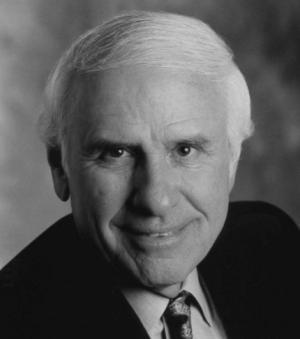 [Speaker Notes: Sempre foi um diferencial da Herbalife Nutrition frente à outras empresas
Investimentos em desenvolvimento e capacitação 
Cultura de mentalidade forte
Consultor sempre preparado para lidar com desafios]
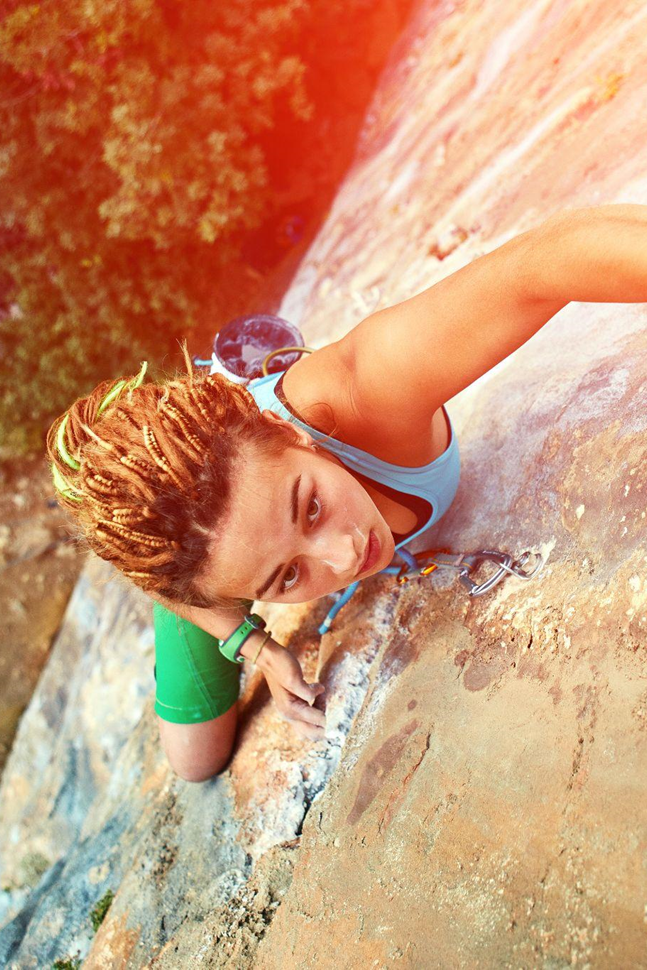 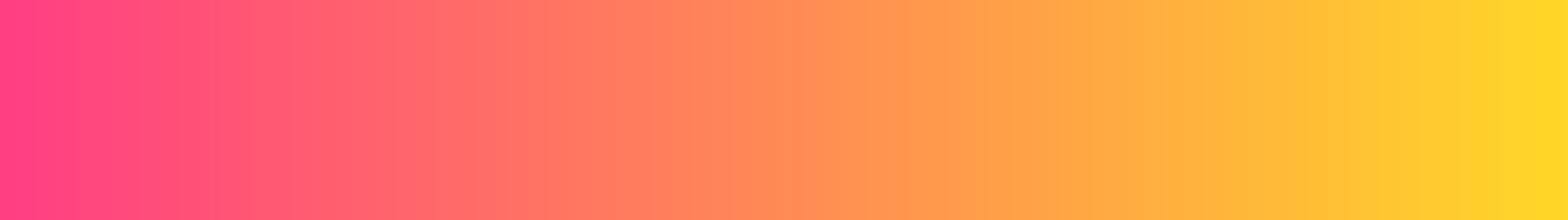 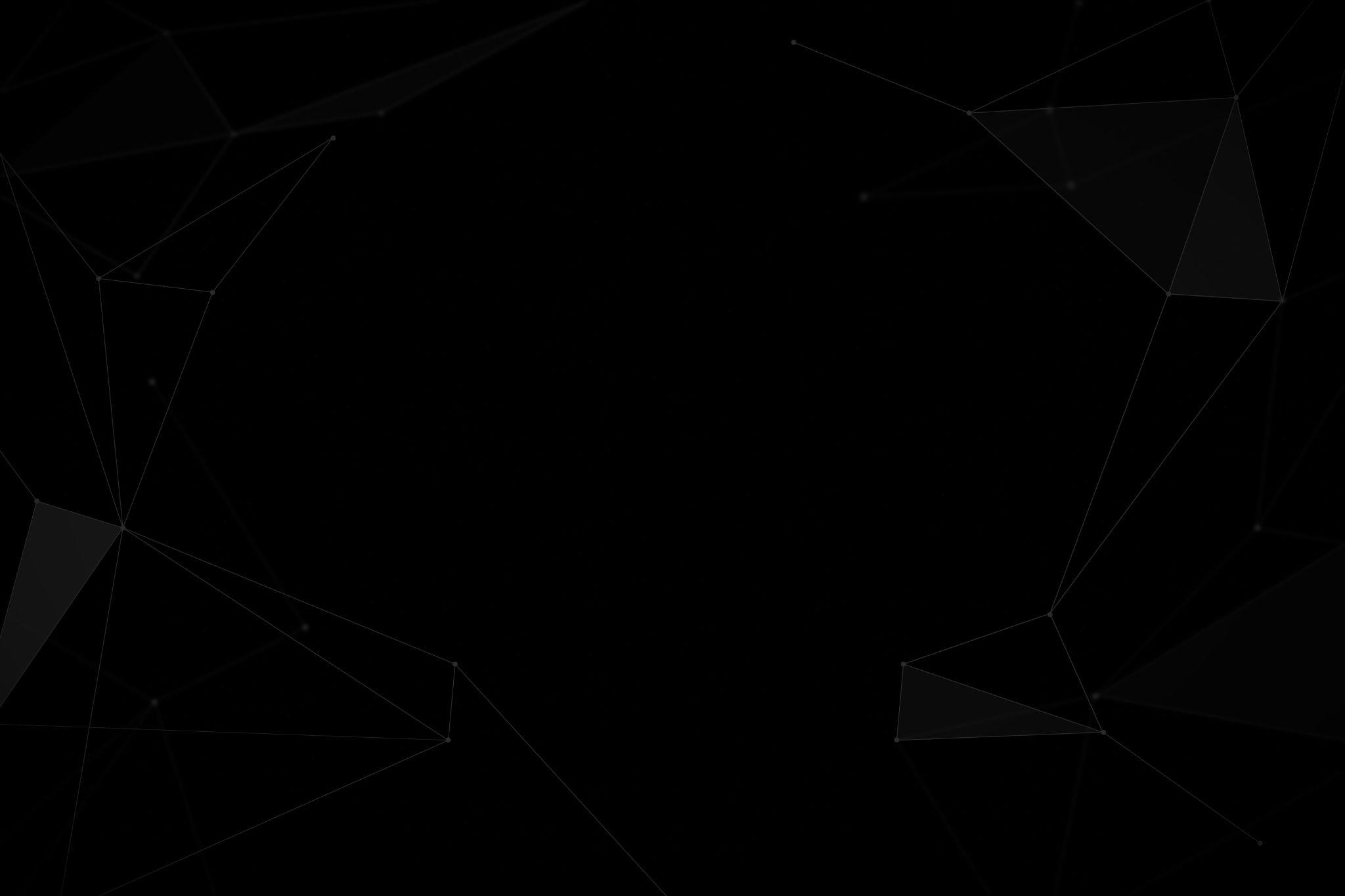 QUALIFICAÇÕES
1º MÓDULOSETEMBRO
SUPERVISORES E ACIMA
Faça 1.500 Pontos de Volume* em Setembro
NOVOS SUPERVISORES
Seja um novo supervisor totalmente qualificado de 
1º de Outubro*
DISTRIBUIDORES
1.000 Pontos de Volume (PPV+Volume de cliente Premuim)
em Setembro
Para qualificar, é necessário ter mínimo de 50% do volume de qualificação colocado no Brasil
* Pontos de Volume Total – PPV + DLV + Volume de Cliente Premium. *Data de qualificação do Novo Supervisor no sistema da Herbalife Nutrition
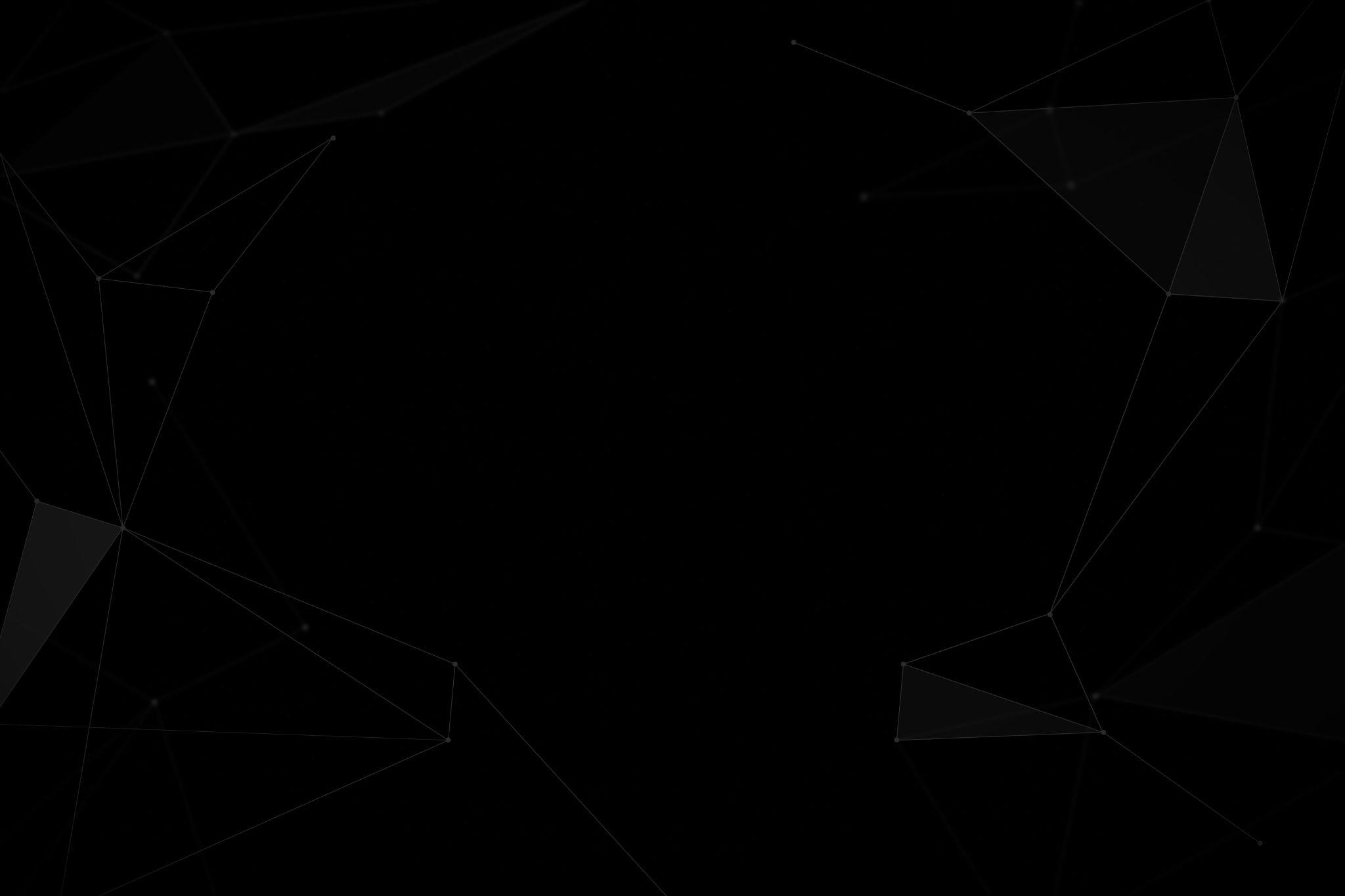 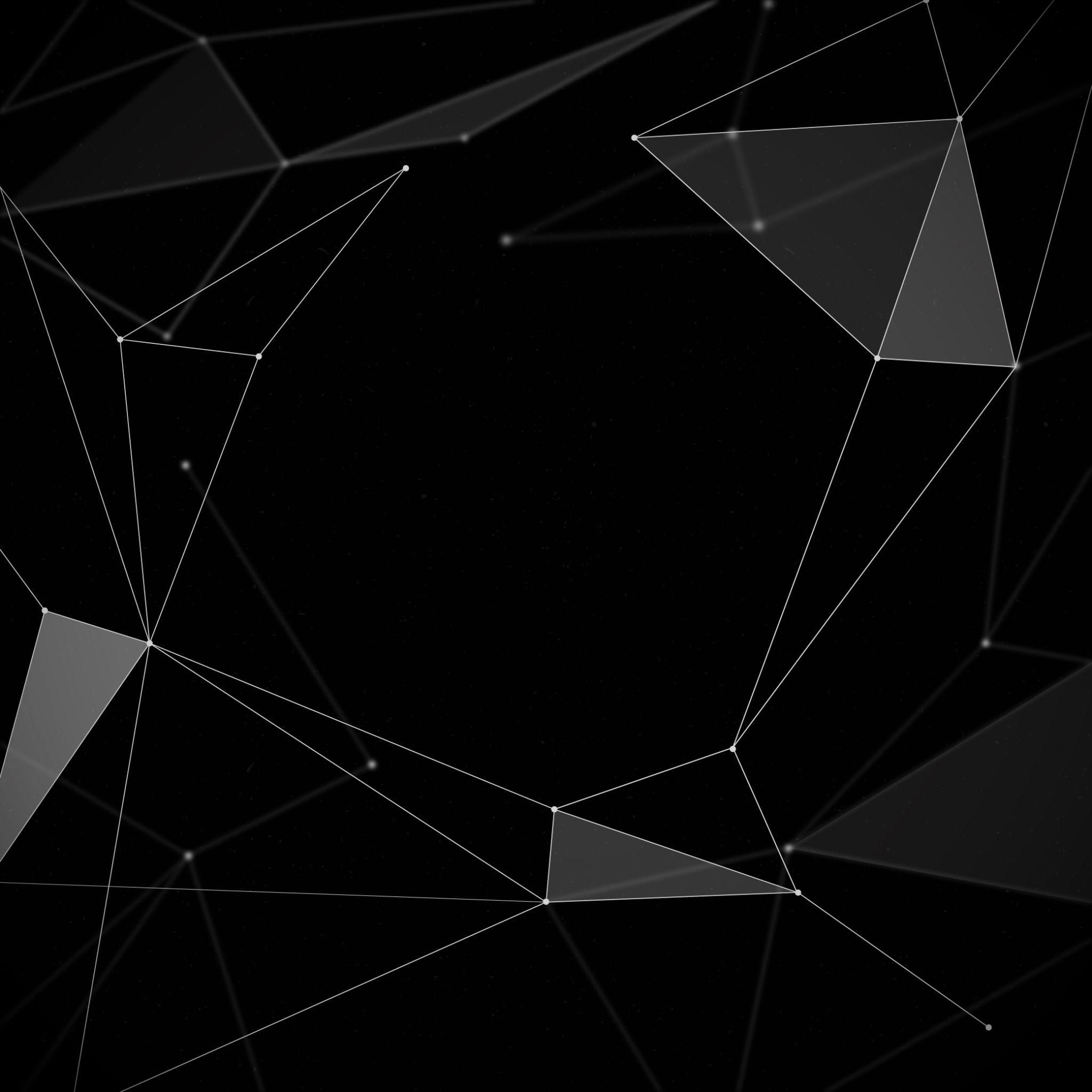 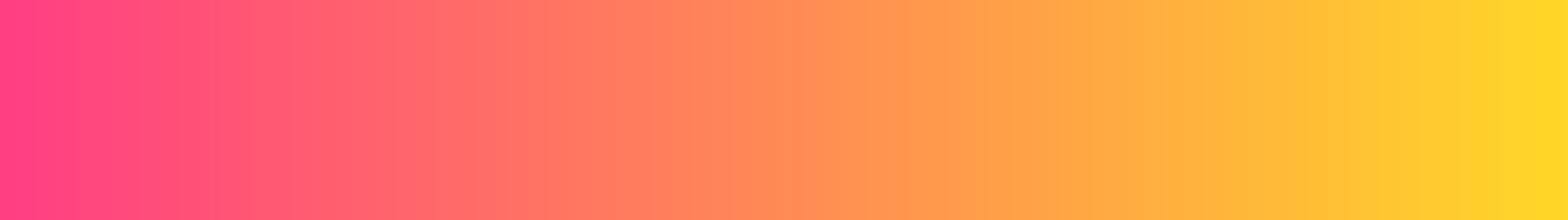 PREMIAÇÃO
1º MÓDULOSETEMBRO
6 PRÁTICAS INEGOCIÁVEIS DE LÍDERES DE SUCESSO
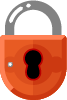 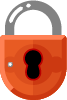 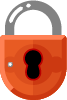 QUALIFIQUE-SE NOS 4 MESES E DESTRAVE TODOS OS MÓDULOS!
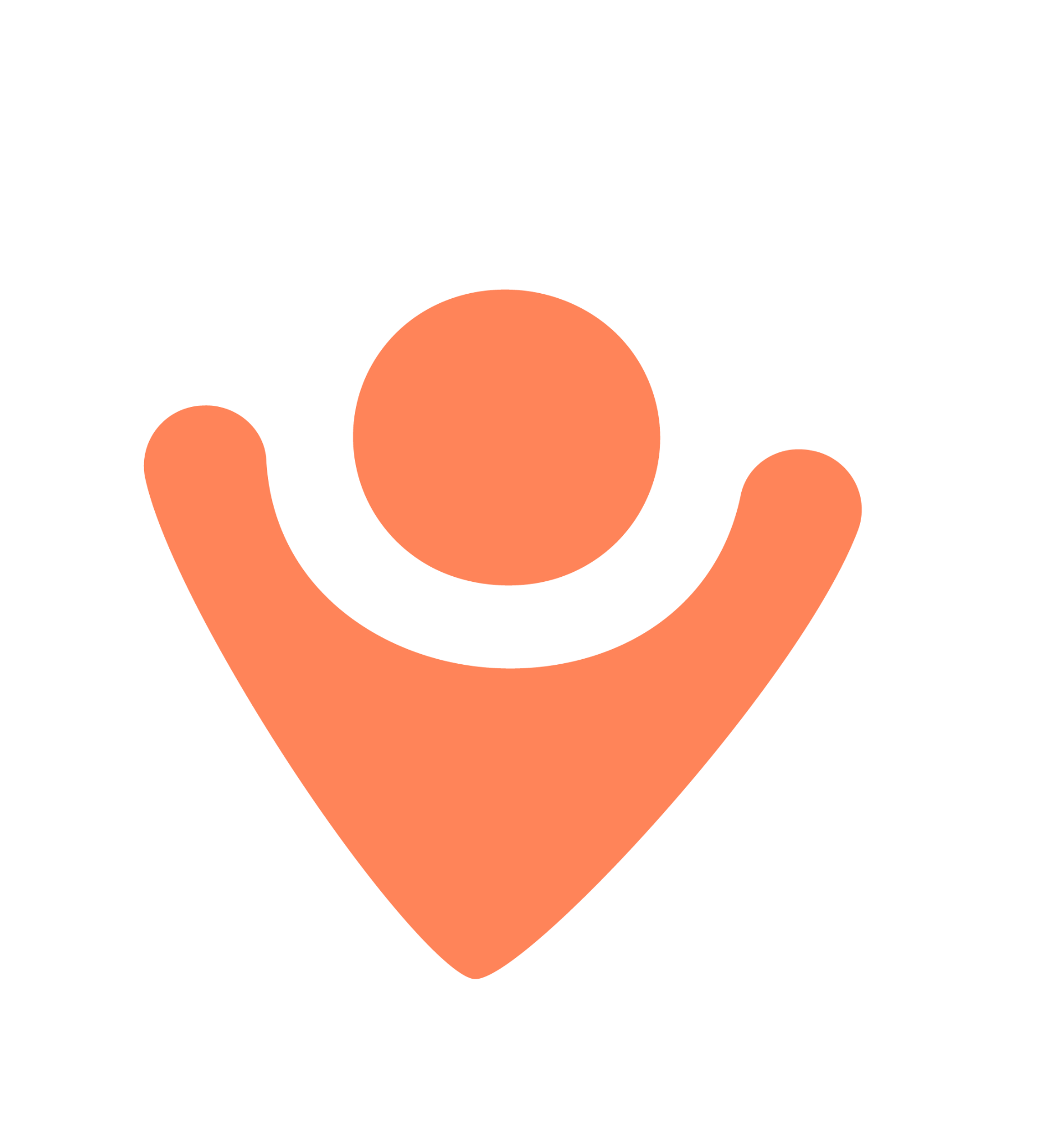 2º MÓDULOOUTUBRO
3º MÓDULONOVEMBRO
4º MÓDULODEZEMBRO
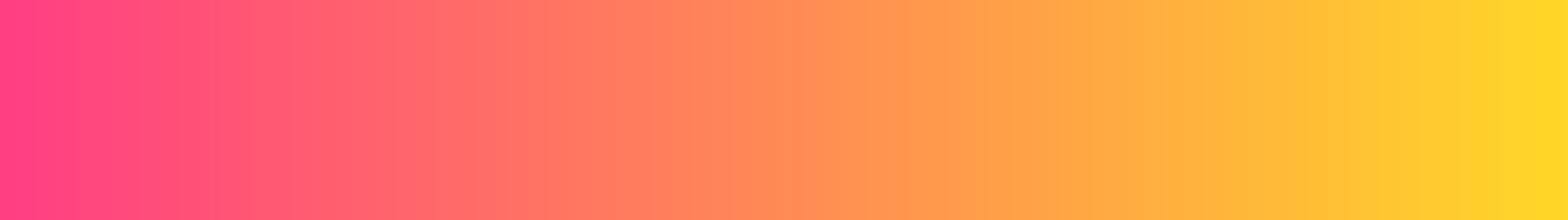 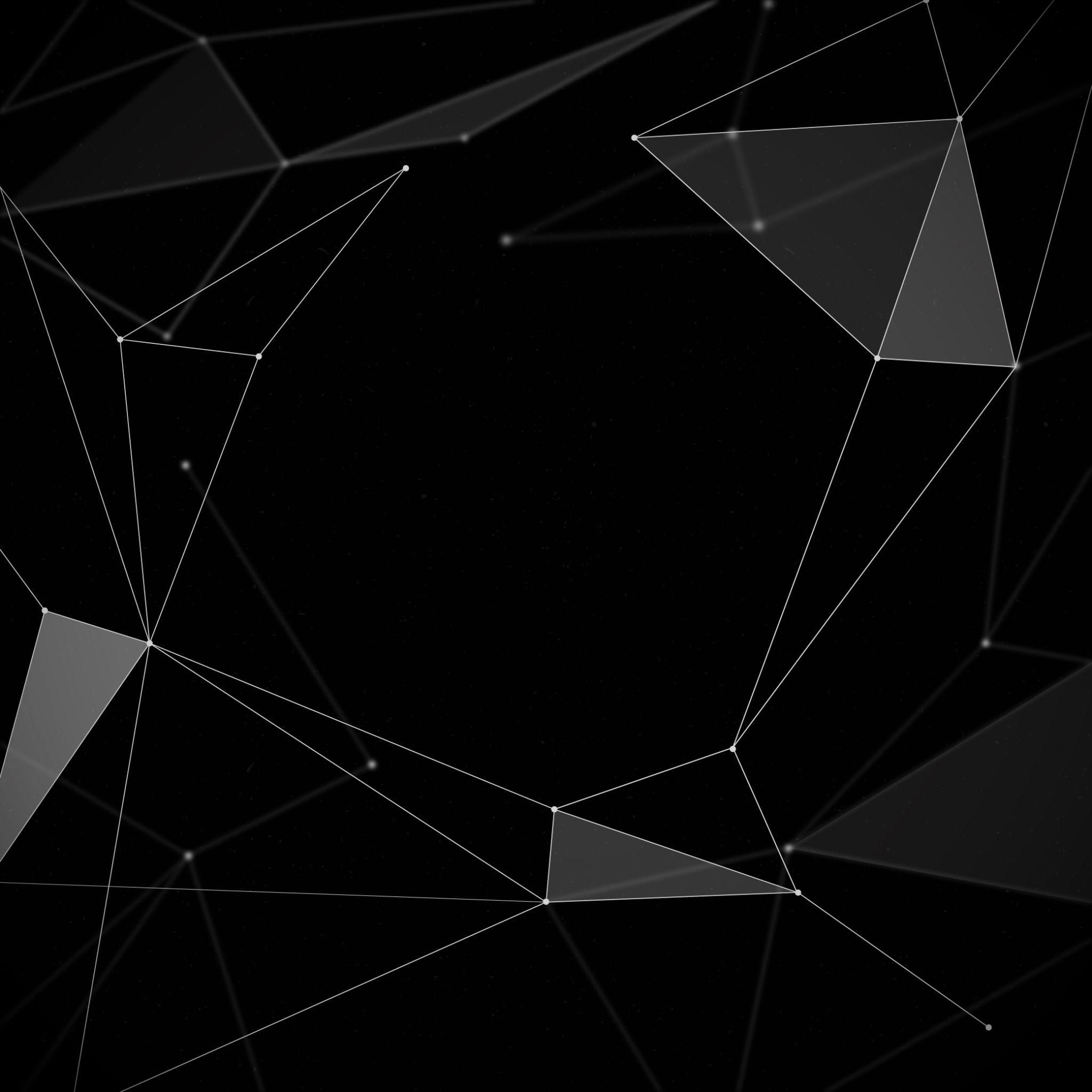 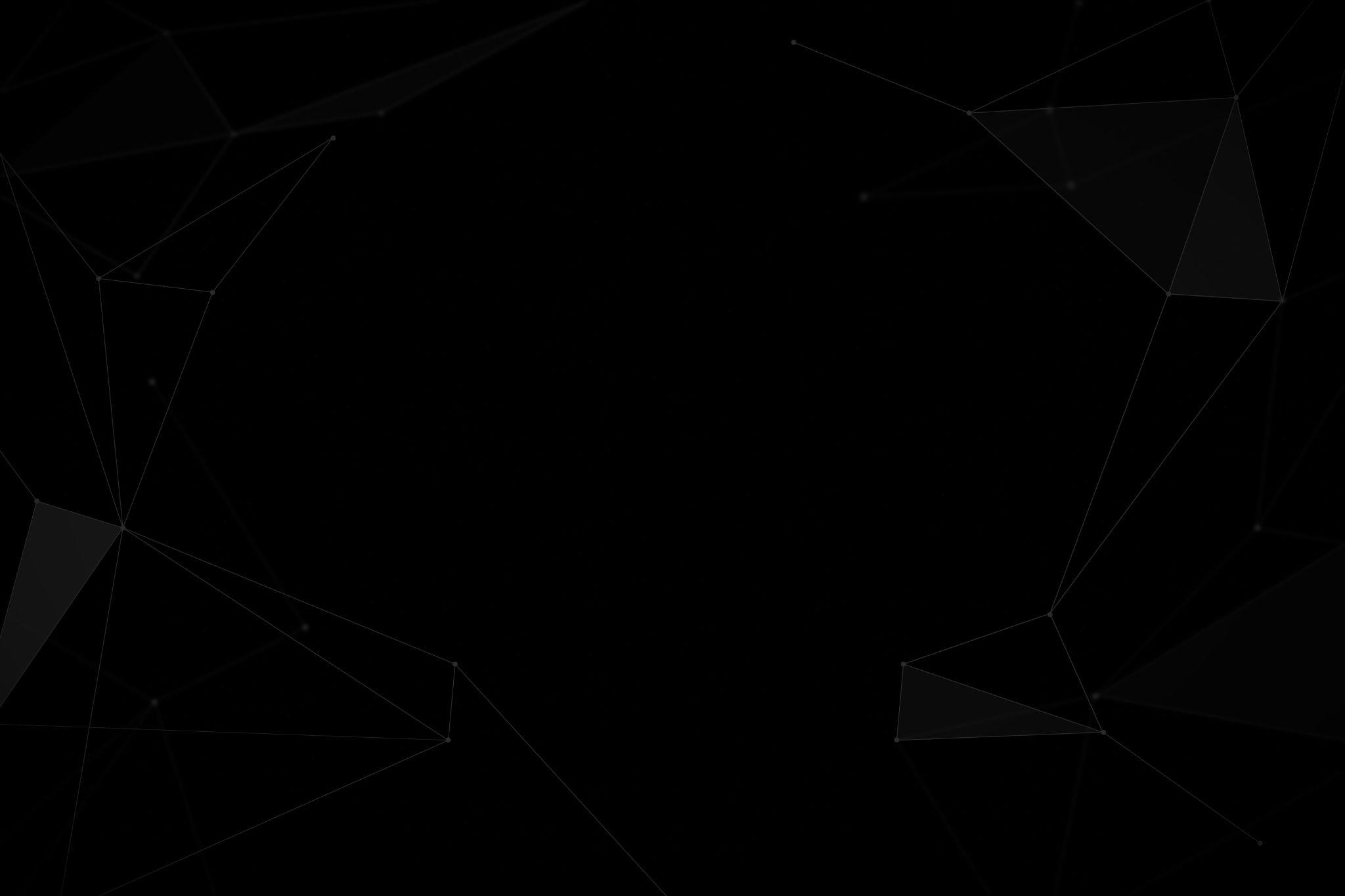 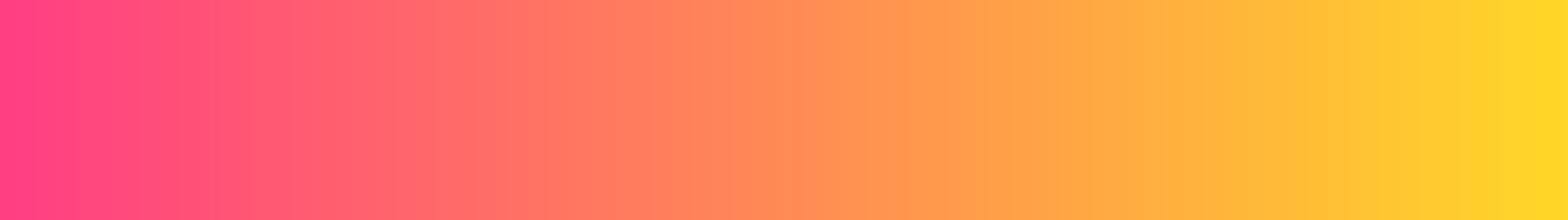 1° MÓDULO
6 PRÁTICAS INEGOCIÁVEIS DE LÍDERES DE SUCESSO
AULA INÉDITA + CERTIFICADO EXCLUSIVO E PERSONALIZADO! 

Nesta aula, você vai aprender com um especialista da  Franklin Covey, as habilidades e atitudes de líderes de sucesso e como você pode colocá-las em prática no seu negócio.

Você vai ver como:

Aplicar as premissas de líderes de sucesso e como incorporá-las em seu dia a dia

Identificar com facilidade desafios e oportunidades e se adaptar de acordo com o momento 

Gerenciar seu tempo e energia, aplicando 5 direcionamentos simples

Desenvolver a sua Organização para que seja mais produtiva e, consequentemente, lucrativa
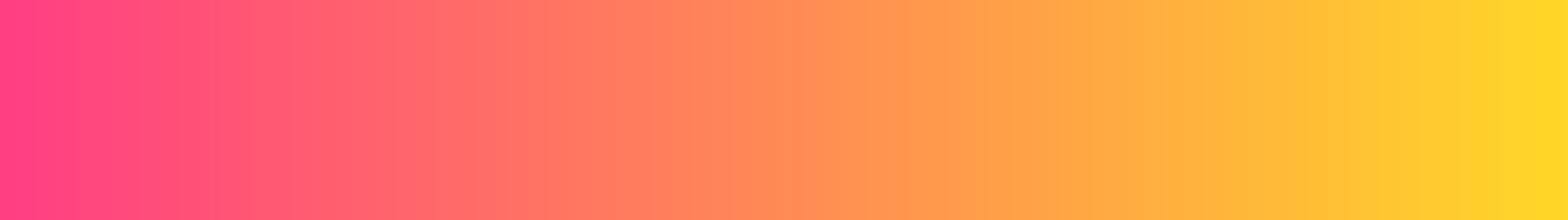 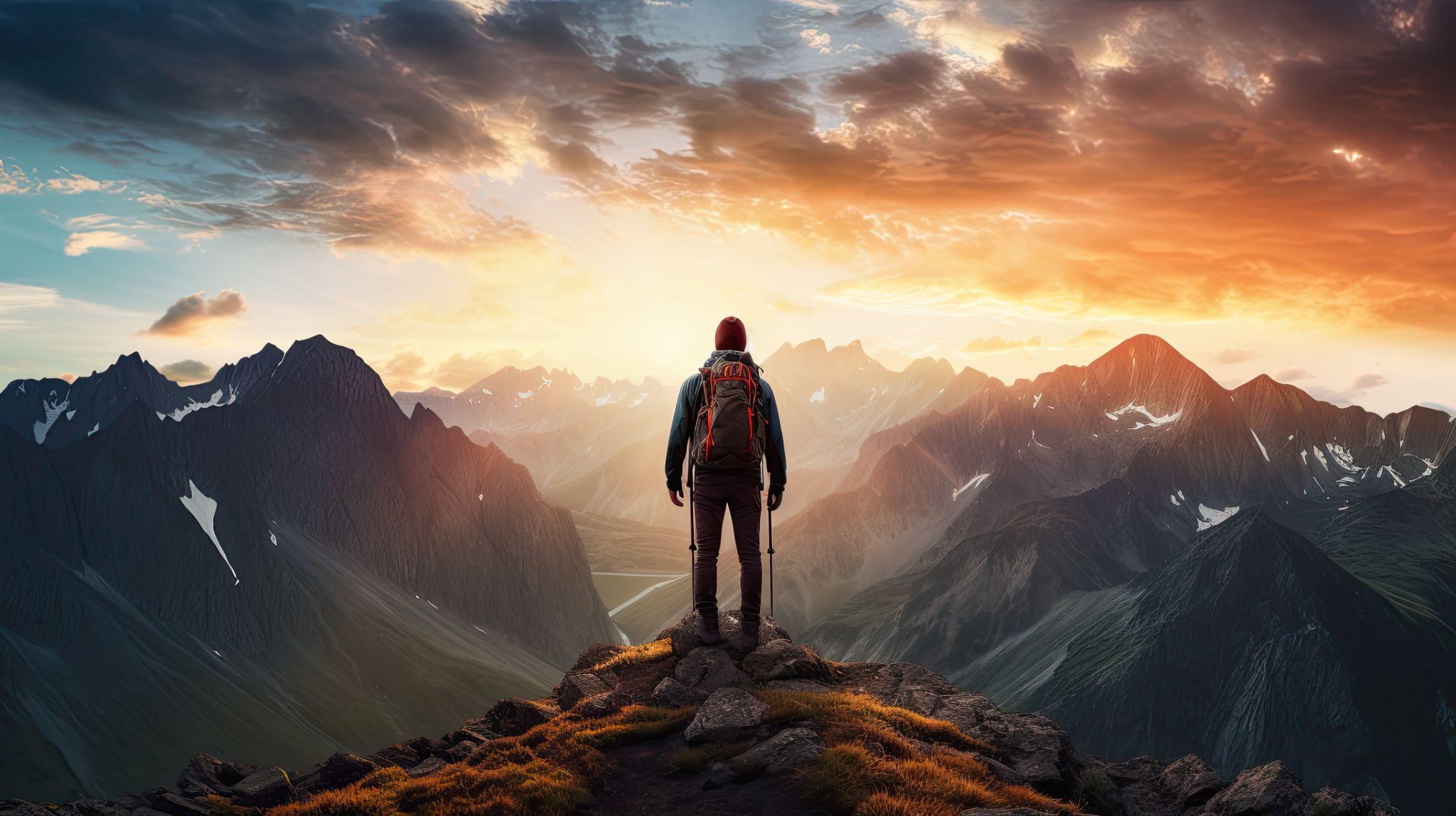 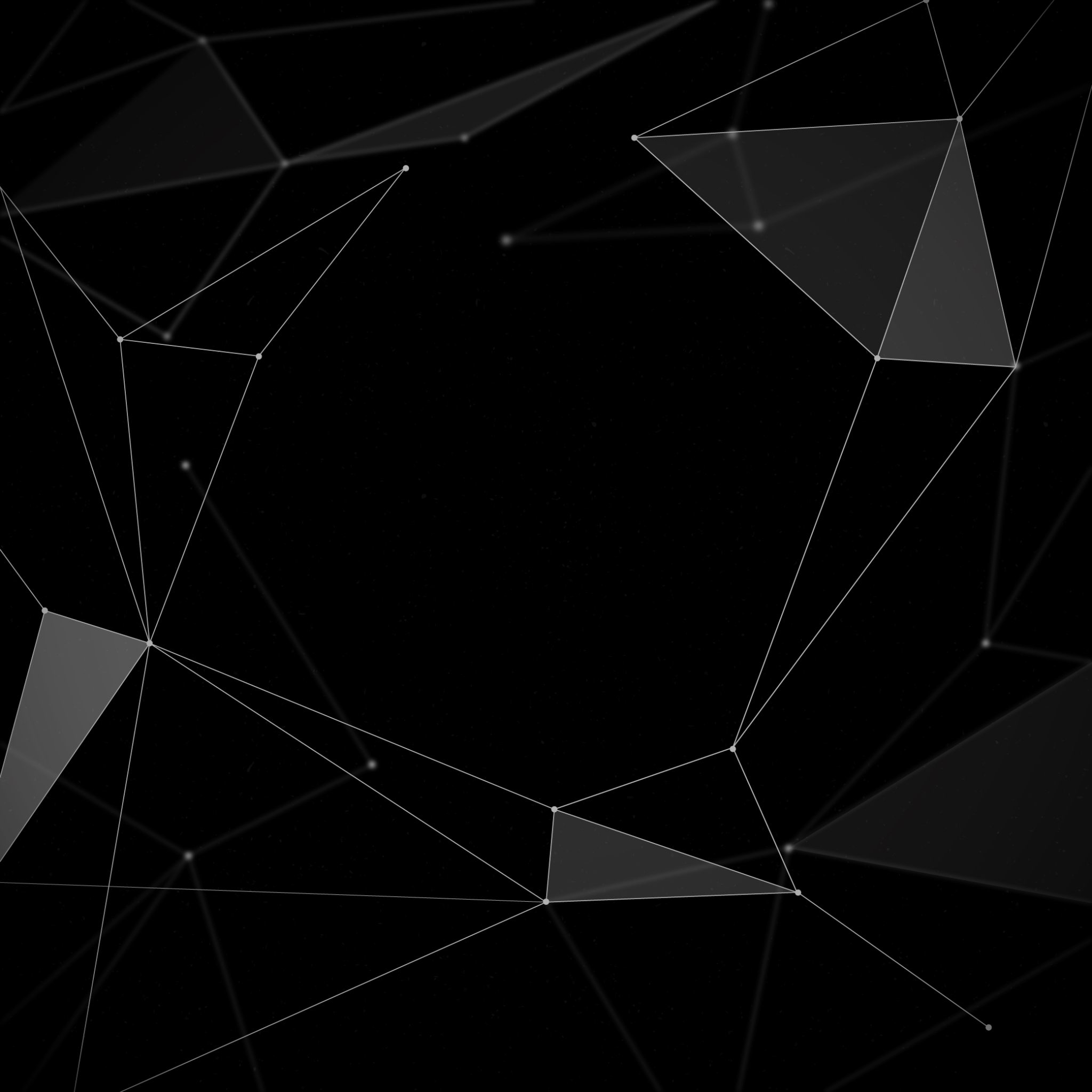 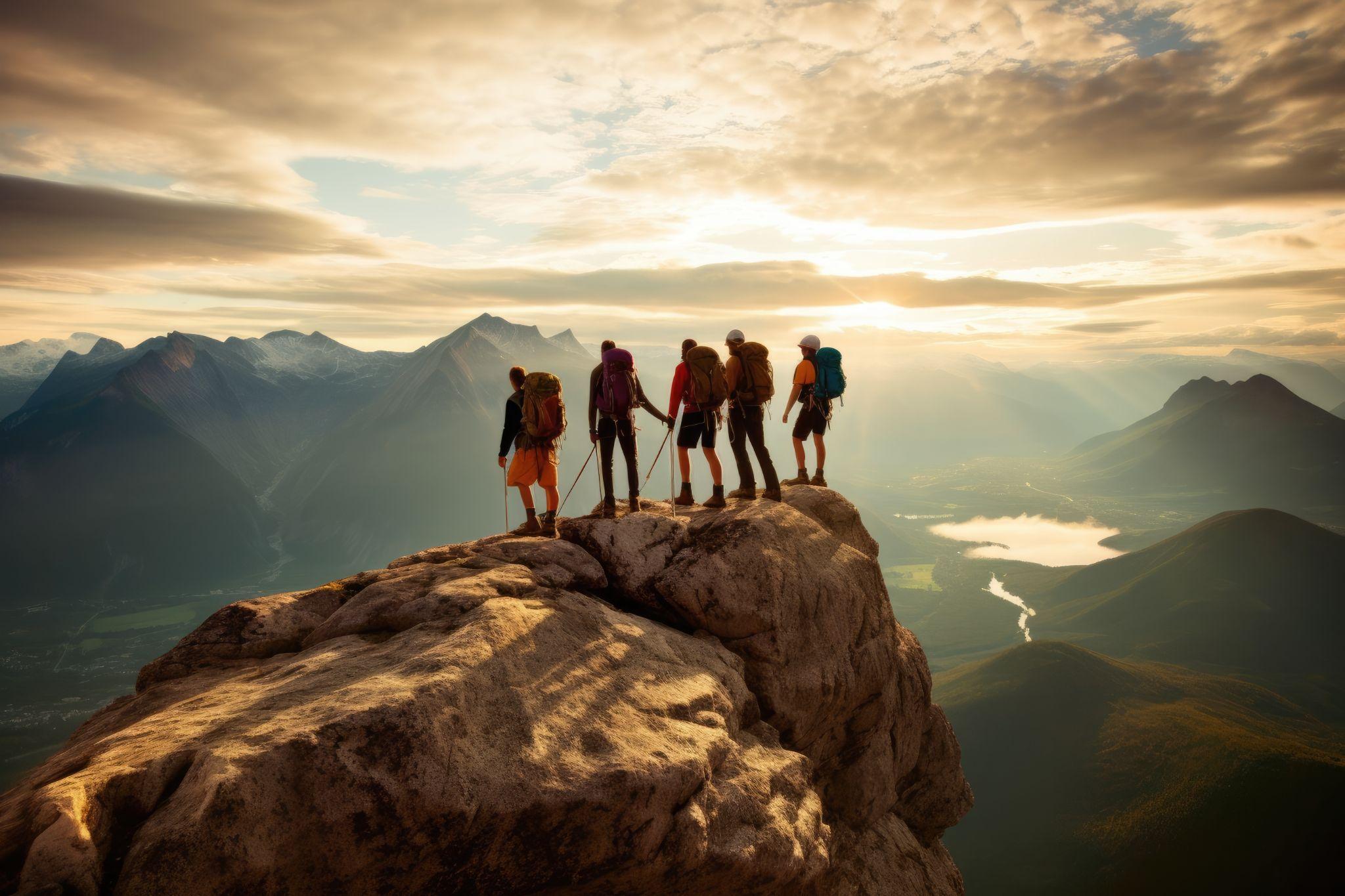 TRANSFORME SUA MENTE...
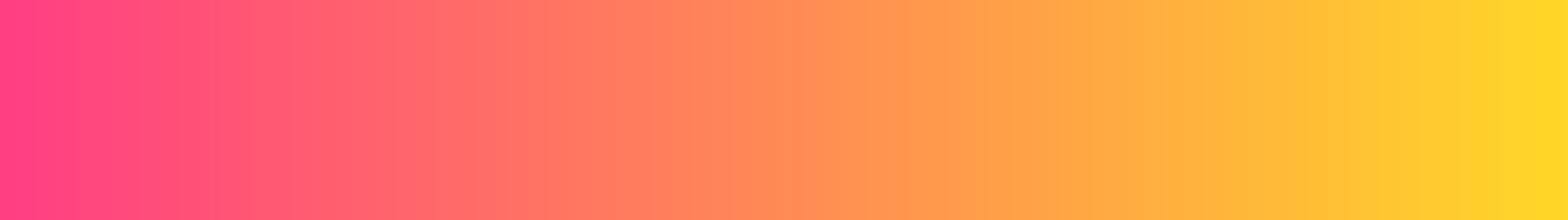 E MUDE SUA REALIDADE!
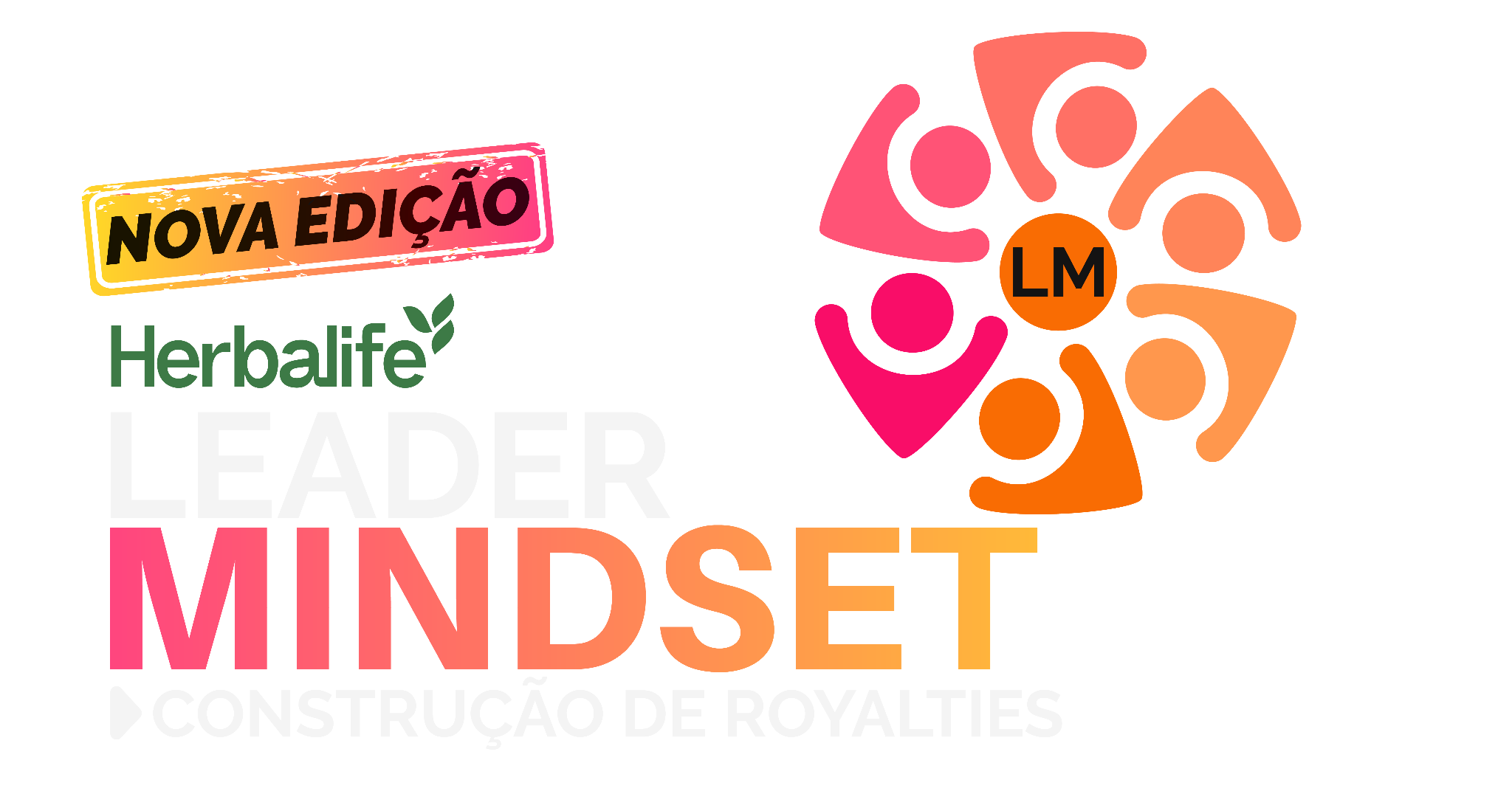 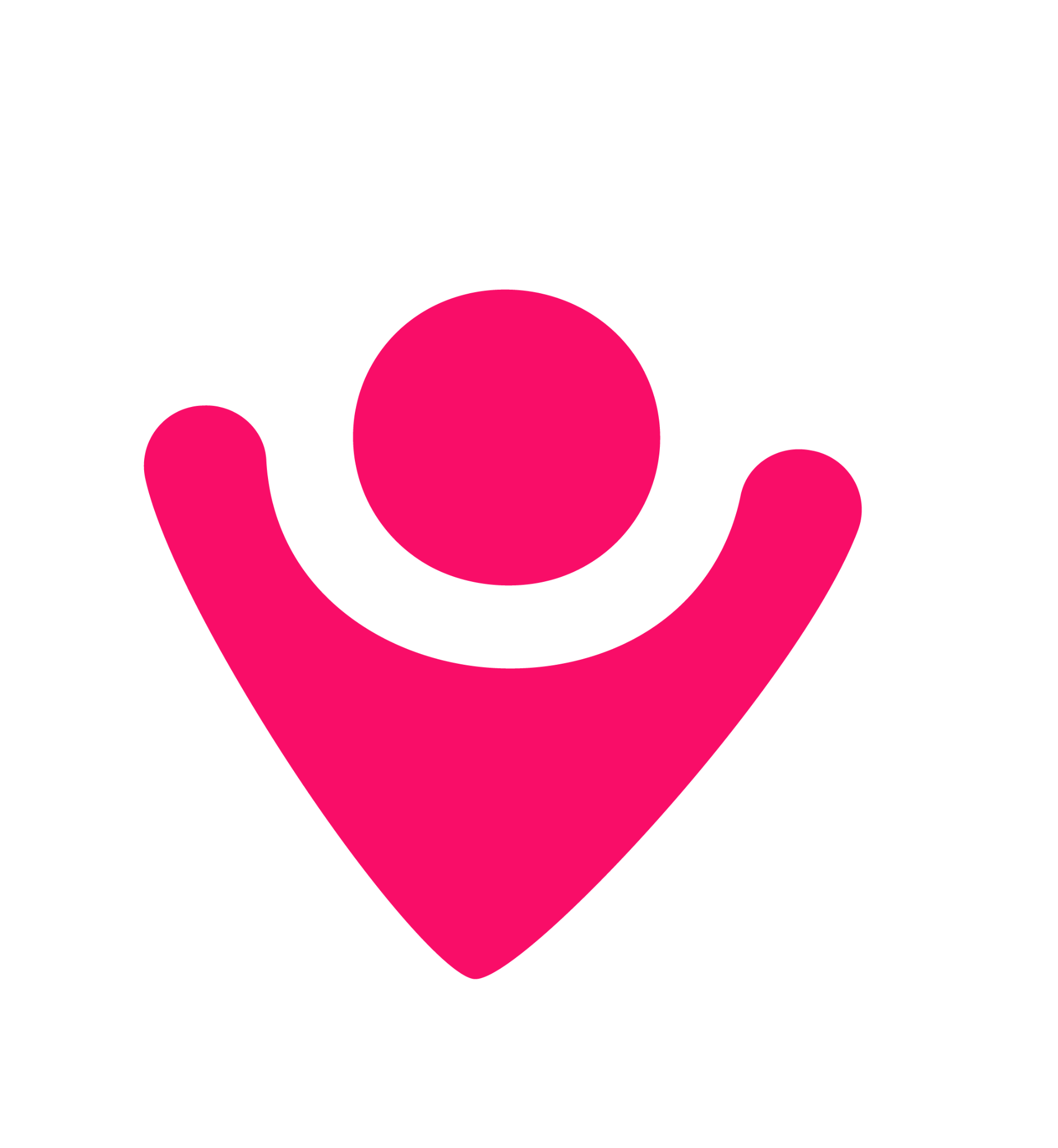 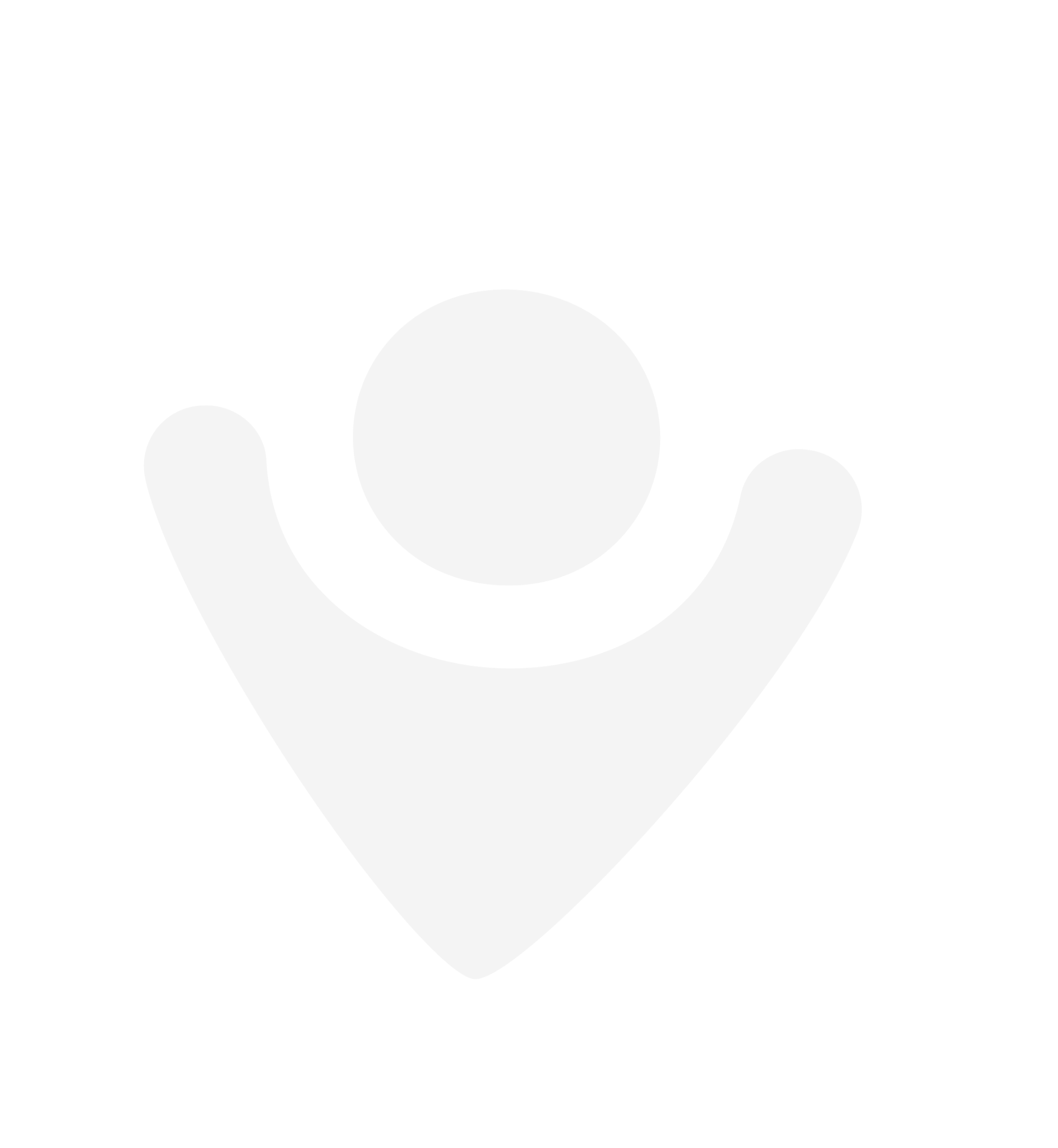 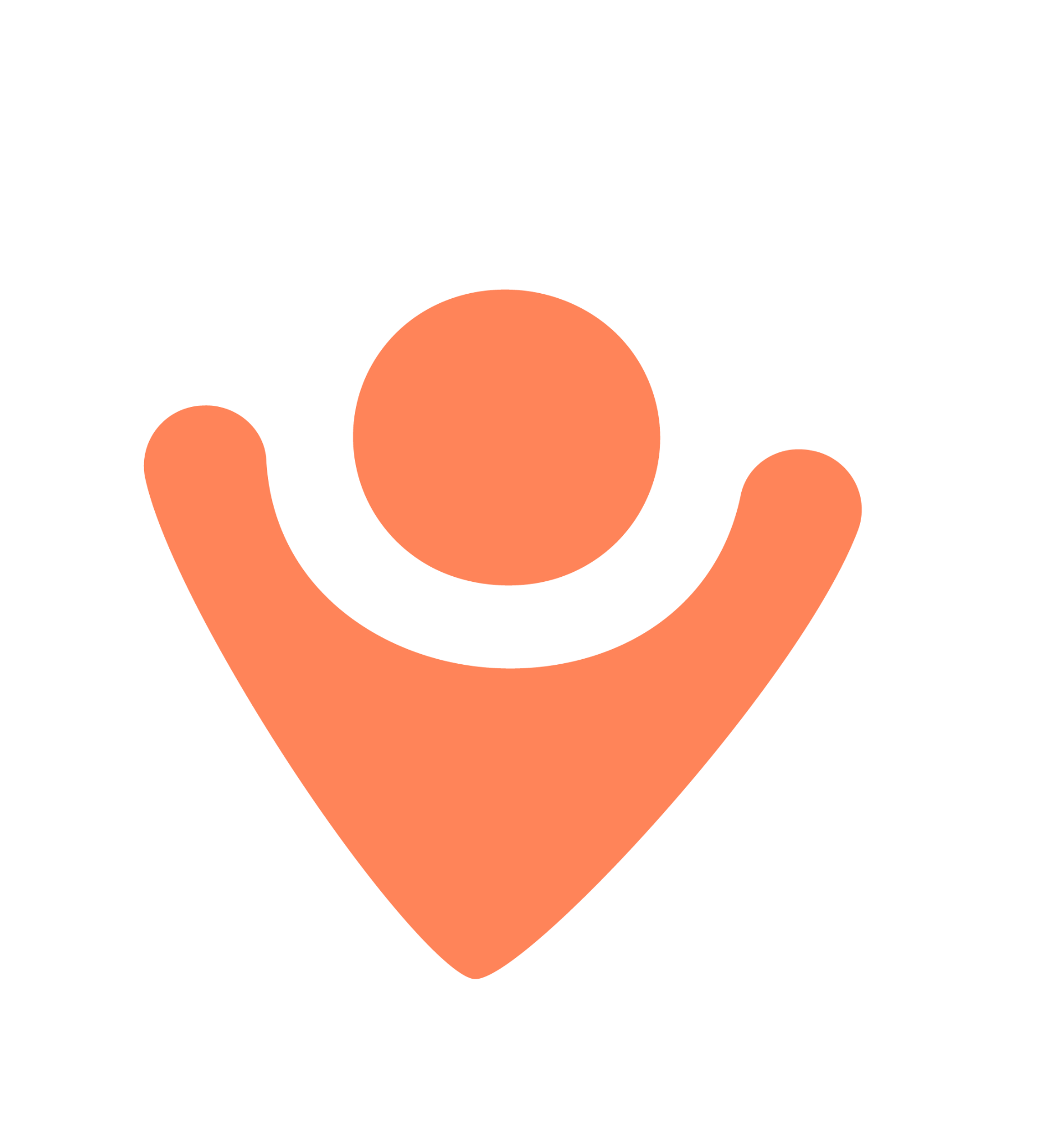